Jirka Pospíšil, 15.11.2015, KC Naděje Bučovice
OVOCE DUCHA V NÁS. Jak se k sobě chovat ? 	 POKOJ smíření, spočinutí, smysl
Jirka Pospíšil, 15.11.2015, KC Naděje Bučovice
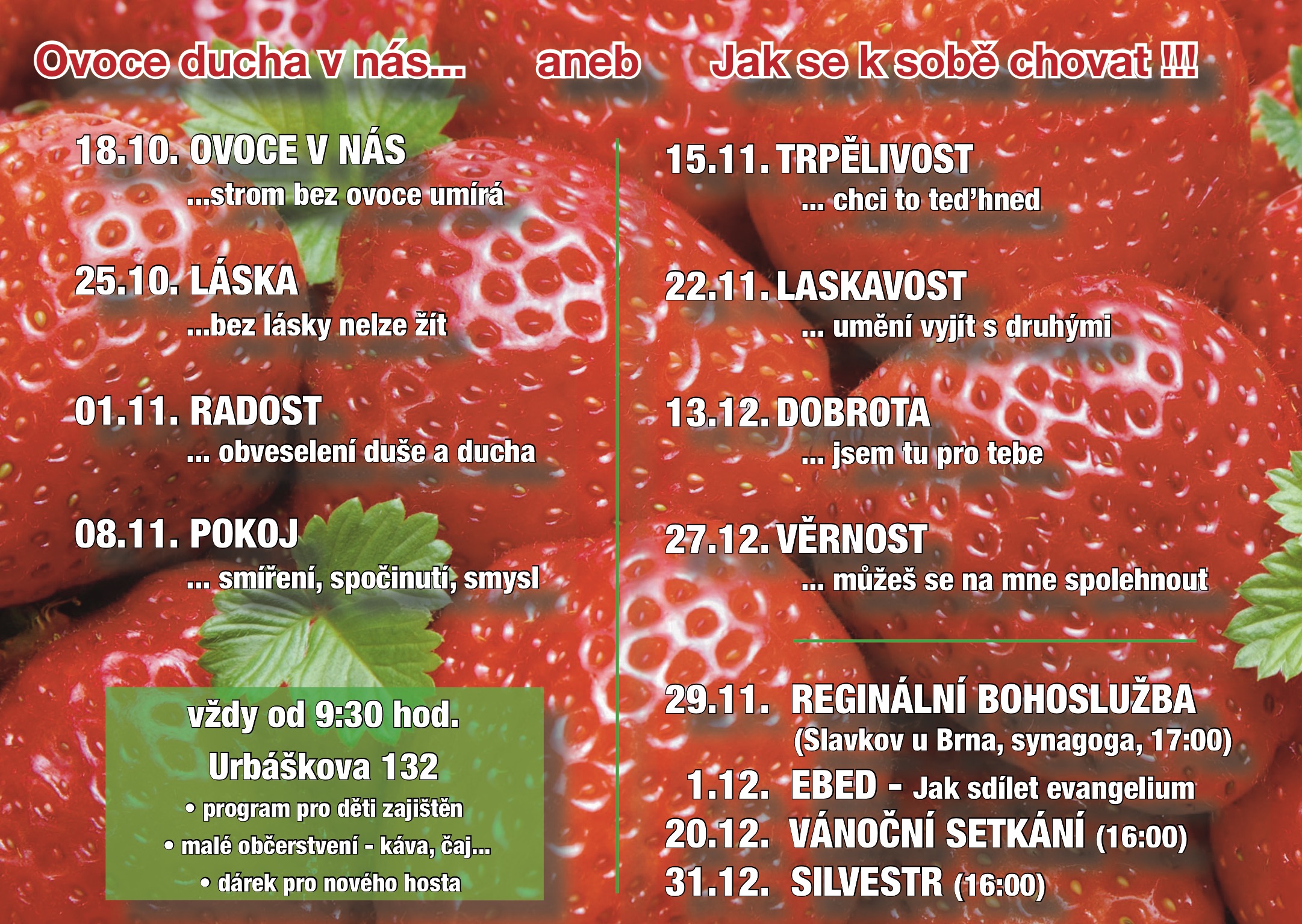 OVOCE DUCHA V NÁS. Jak se k sobě chovat ? 	 POKOJ smíření, spočinutí, smysl
Jirka Pospíšil, 15.11.2015, KC Naděje Bučovice
OVOCE DUCHA V NÁS. Jak se k sobě chovat ?  POKOJ
Pár slov o ovoci
Pokoj – jedno z nejvíce používaných slov v Bibli
Dnešní doba je zlá – plná nepokoje
Definice “pokoje”
Jirka Pospíšil, 15.11.2015, KC Naděje Bučovice
OVOCE DUCHA V NÁS. Jak se k sobě chovat ?  POKOJ
Pokoj - [hebr. šálom, řecky eiréné] v Bibli neznamená jen a především to, co my označujeme výrazem mír, po případě doba míru, tedy opak války, ukončení války, ač i v tomto významu se toto slovo v bibli vyskytuje. Znamená spíše neporušenost, celost, dokonalost, něco dokončeného úplného. Pokoj může tedy míti význam hmotného blahobytu,  spokojenosti, štěstí, zdraví, síly a zabezpečenosti, dlouhého života, úspěchu v podnikání, vítězství ve válce a pod. Pokoj je opakem zlého především však soulad, harmonie v pospolitosti rodiny i větších celků. Hledati pro někoho pokoj, znamená přát někomu neporušenost, celost, dokonalost, zkrátka: dobro. Pokoj znamená tedy také určitý vztah mezi lidmi, zaručující důvěru a vzájemnou bezpečnost. 
NZ hodně spojuje slovo pokoj se spasením.
Jirka Pospíšil, 15.11.2015, KC Naděje Bučovice
OVOCE DUCHA V NÁS. Jak se k sobě chovat ?  POKOJ
Jsou 2 druhy – či směry POKOJE

Pokoj s Bohem

Pokoj s lidmi
Jirka Pospíšil, 15.11.2015, KC Naděje Bučovice
OVOCE DUCHA V NÁS. Jak se k sobě chovat ?  POKOJ
1) POKOJ S BOHEM
Filipenským 4: 4  Radujte se v Pánu vždycky, znovu řeknu: radujte se! 5  Vaše mírnost ať je známa všem lidem. Pán je blízko. 6  O nic nebuďte úzkostliví, ale ve všem oznamujte Bohu své žádosti v modlitbě a prosbě s děkováním. 7  A pokoj Boží, který převyšuje všechno porozumění, bude střežit vaše srdce a vaše myšlenky v Kristu Ježíši.
Jirka Pospíšil, 15.11.2015, KC Naděje Bučovice
OVOCE DUCHA V NÁS. Jak se k sobě chovat ?  POKOJ
1) Jak naleznout POKOJ s Bohem
raduj se – viz Kameel
buď mírný – ať jsi tím známý
uvědom si, že Pán je blízko
o nic nebuďte úzkostliví (netrapte se žádnou starostí)
vše oznamujte Bohu - modlitba
Jirka Pospíšil, 15.11.2015, KC Naděje Bučovice
OVOCE DUCHA V NÁS. Jak se k sobě chovat ?  POKOJ
2) POKOJ S LIDMI / VŮČI LIDEM
Římanům 12:17  Nikomu neodplácejte zlým za zlé. Přede všemi lidmi mějte na mysli ušlechtilé věci. 18  Je–li možno, pokud to záleží na vás, mějte pokoj se všemi lidmi. 19  Nemstěte se sami, milovaní, nýbrž dejte místo Božímu hněvu, neboť je napsáno: 'Mně patří pomsta, já odplatím, praví Pán.' 20  Ale: 'Jestliže má tvůj nepřítel hlad, dávej mu jíst, a má–li žízeň, dávej mu pít; když to budeš činit, nasypeš žhavé uhlí na jeho hlavu.' 21  Nenech se přemáhat zlem, ale přemáhej zlo dobrem.
Jirka Pospíšil, 15.11.2015, KC Naděje Bučovice
OVOCE DUCHA V NÁS. Jak se k sobě chovat ?  POKOJ
2) Jak naleznout POKOJ s LIDMI
usiluj o pokoj 
neodplácej
měj na mysli ušlechtilé věci
nemsti se - dej prostor Božímu hněvu
vidíš li potřebu člověka, snaž se ji naplnit
přemáhej zlo, překonávej se
Jirka Pospíšil, 15.11.2015, KC Naděje Bučovice
OVOCE DUCHA V NÁS. Jak se k sobě chovat ?  POKOJ
Pár citátů/veršů z Bible o pokoji:
Žalmy 37:11: Ale pokorní obdrží zemi a bude je blažit dokonalý pokoj.
Jeremiáš 29:7: Usilujte o pokoj toho města, do něhož jsem vás přestěhoval, modlete se za ně k Hospodinu, neboť v jeho pokoji i vy budete mít pokoj.
Matouš 5:9: Blaze těm, kdo působí pokoj, neboť oni budou nazváni syny Božími.
Matouš 10:12: Když vstoupíte do domu, řekněte: 'Pokoj vám.‘
Jan 16:33: To jsem vám pověděl, abyste nalezli ve mně pokoj. Ve světě máte soužení. Ale vzchopte se, já jsem přemohl svět.
Izaiáš 32:17  Spravedlnost vytvoří pokoj, spravedlnost zajistí klid a bezpečí navěky.
Židům 12:14: Usilujte o pokoj se všemi a o svatost, bez níž nikdo nespatří Pána.
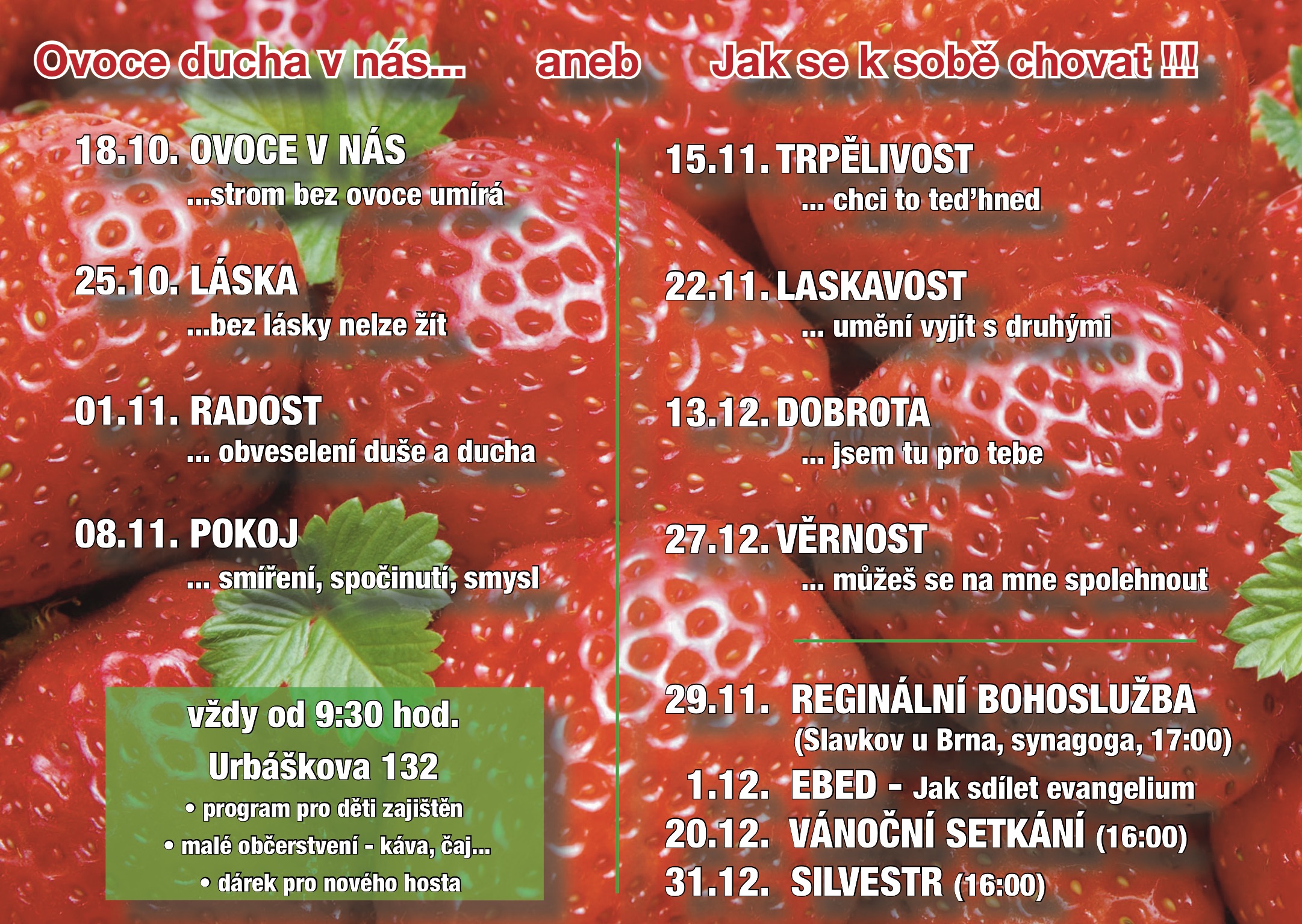 OVOCE DUCHA V NÁS. Jak se k sobě chovat ? 	 POKOJ smíření, spočinutí, smysl
Jirka Pospíšil, 15.11.2015, KC Naděje Bučovice